ÇOCUKLARDA DİĞER ENFEKSİYON HASTALIKLARI
Doç. Dr. Ender Durualp
Poliomiyelit (Çocuk felci)
Etken: Poliovirustur. 3 serotipi vardır. 
Tip 1: En fazla paraliziye (felç) neden olan tipidir; 
Tip 2: Daha az paraliziye neden olur; 
Tip 3: Orta düzey paraliziye neden olan tipidir.
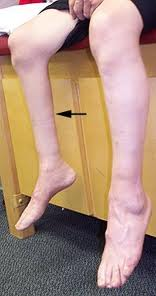 İnkübasyon süresi: 7-14 gündür (3 ile 36 gün arasında değişebilmektedir). 
Bulaşma şekli: Hasta bireylerin ağız ve boğaz salgılarıyla ve damlacıklarıyla, dışkılarının karıştığı su ve besinlerle bulaşır. 
Bulaştırıcılık süresi: Virus klinik belirtiler başlamadan önce kısa bir süre (yaklaşık bir hafta) boğazda ve enfeksiyon sonrası 4-6 hafta gaitada bulunur. 
Günümüzde etkili bağışıklama ile görülüş sıklığı azalmıştır. Aşı ömür boyu bağışıklık sağlar. Poliomiyelit, bildirimi zorunlu 
    hastalıklar arasındadır.
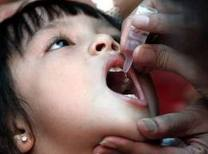 İnaktif polio aşısı (İPA)
2. ayın sonu
4. ayın sonu
6. ayın sonu
18-24 aylar (rapel-pekiştirme dozu)
İlköğretim 1. sınıf (rapel-pekiştirme dozu)
Oral polio aşısı (OPA)
6. ayın sonu
18-24 aylar
Belirti ve bulguları: İlk bulgular ateş, baş ağrısı ve boğaz ağrısıdır. Birkaç günlük iyileşme döneminden  sonra menenjit bulguları (ateş, baş ağrısı, ense sertliği, bulantı, kusma) ortaya çıkar. Paralizi büyük kas gruplarını tutar ve asimetriktir. Paralizide iyileşme 6 ay sonra başlar ve 18 aya kadar sürebilir.
Komplikasyonlar:  Kalıcı paralizi, solunum durması, hipertansiyon, menenjit, 
    böbrek taşları oluşabilir.
Tedavi destekleyicidir. Yatak istirahati önerilir. Ağrı için sıcak kompresler uygulanabilir. Spazm ve ağrı olmadığında pasif egzersizleri yaptırılır. Solunum kasları etkilendiyse çocuk solunum cihazına bağlanabilir.
Bakım
Standart ve havayolu bulaşma önlemleri alınır. 
Çocuğun yatakta istirahat etmesi sağlanır.
Çocuğa pasif egzersizleri yaptırılır.
Basınç yarası, kontraktür (kas sertliği) gelişimini önlemek için çocuğa uygun pozisyon verilir.
Solunum problemleri (zor konuşma, etkisiz öksürme, nefesi tutamama, yüzeyel ve hızlı solunum gibi) izlenir. Trakeostomi seti çocuğun yanında hazır bulundurulur.
VİRAL HEPATİTLER
Karaciğer parankim dokusunda yaygın enfeksiyon ve nekroza yol açan viral hastalıklardır. 
Hastalığa neden olan viruslar; Hepatit A virusu (HAV), Hepatit B virusu (HBV), Hepatit C virusu (HCV), Hepatit D virusu (HDV) ve Hepatit E virusu (HEV) ve Hepatit G virusu (HGV)’dur.
Hepatit A ve Hepatit E virusu kontamine gıda ve su ile alınır (fekal/oral yol). Hepatit B, kan ya da vücut sıvıları ile bulaşır. Yaygın olarak cinsel ilişki sırasında ve anneden bebeğe  (plasenta yolu ile) geçiş söz konusudur.
Viral hepatitlerde inkübasyon süresi 30-180 gün arasında değişmektedir.
Klinik Belirtiler ve Bulgular
2 aşaması vardır: 
İktersiz (sarılıksız) Dönem: 5-7 gün sürer. Belirtiler bulantı, kusma, iştahsızlık, halsizlik ve karaciğer-dalak büyümesidir. 
İkterik (sarılık) Dönem: İdrar ve gaitada koyulaşma, sklera ve deride sarılık vardır. Yaklaşık 4 hafta sürer.
Bakımda enfeksiyonun yayılımının önlenmesi, sıvı ve besin desteğinin sağlanması, büyüme ve gelişmenin sağlanması, komplikasyonların risklerinin azaltılması ve çocuk ile aileye destek olunması hedeflenir.
Bulaşmada en önemli yol kişisel temastır. Dışkı ile çıkartılmış virüsün, ağız yolundan girişi ile ortaya çıkan bulaşma için yakın temas gerekmektedir.
İkinci bulaşma yolu ise su ve besinlerdir. Su yolu ile bulaşma, en çok gelişmekte olan ülkelerde görülür. Su dağıtım sistemlerinin ve kanalizasyonların iyileştirilmesi bu yolun etkinliğini azaltmıştır. Yeterli klorlamanın yapılması da bulaşmada önleyicidir. 
Enfekte kişilerin dışkısına bulaşmış besinler, hepatit A virüsünün bulaşmasında aracılık yapabilir. Hastalığın kuluçka döneminde bulunan besin işçilerinin hazırladığı yiyeceklerden, kanalizasyonların boşaldığı bölgelerden toplanmış ve iyi pişirilmeden yenen deniz kabuklularından da hepatit A bulaşabilmektedir.
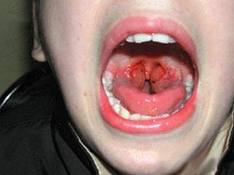 Difteri(kuşpalazı)
Etken: Corynebakterium difteridir.
İnkübasyon süresi:  2-6 gündür. Bazen daha uzun olabilir. 
Bulaşma şekli: Doğrudan (enfekte kişi, vücut sıvıları, deri lezyonları) ya da daha az sıklıkla dolaylı yoldan bulaşır. Pastörize edilmemiş sütle de bulaşabilir.
Bulaştırıcılık süresi: 14-28 gündür. Antibiyotikle tedavi edilenlerde 4 gün bulaşmayı önleyici önlemler alınmalıdır. Taşıyıcılar uzun süre enfektedirler. 
Özellikleri: Hastalık geçirildiğinde yaşam boyu bağışıklık sağlanır. Difteri, bildirimi zorunlu bir hastalıktır.
Belirti ve bulguları: Hafif ateş, iştahsızlık, burun akıntısı, öksürük, boğaz ağrısı, stridor ya da sesli solunum ve farenjit görülebilir. Difteri basili nazofarenkse girerek buraya yerleşir ve üremeye başlar. Sonra ekzotoksin üreterek (protein zehiri) hücre nekrozuna ve inflamasyona neden olur. Enfeksiyon ve nekroz nazofarenkste gri bir membran oluşturur.  Membran buruna ve altta bronşlara kadar yayılabilir. Pürülan bir akıntı ve öksürüğe neden olur.
Antibiyotik tedavisi boyunca ve sonuç negatif gelene kadar havayolu bulaşma önlemleri alınır. 
Acil havayolu malzemeleri çocuğun yanında hazır bulundurulur.
Gerekli durumlarda çocuk nazikçe aspire edilir.
Çocuk solunum sıkıntısı, kardiyak ve nörolojik komplikasyonlar yönünden yakından izlenir.
İstemlenen antibiyotikler ve nemlendirilmiş oksijen uygulanır. 
Gargara yapılması boğazı tahriş edebileceğinden yaptırılmaz. 
Çocuk tolere etikçe sıvı alımı sağlanır.
Boğmaca (Pertussis)
Etken:  Bordetella pertussisdir.
İnkübasyon süresi: 5-21 gündür.
Bulaşma şekli: Doğrudan ya da dolaylı yollarla bulaşır.
Bulaştırıcılık süresi: Etkenle karşılaşıldıktan yaklaşık 1 hafta sonra bulaştırıcılık başlar. Antibiyotikle tedaviden 5-7 gün sonraya kadar bulaştırıcıdır.
Özellikleri: Hastalık bir kere geçirilince yaşam boyu bağışıklık sağlanır. Genellikle 9 yaş ve üzerinde görülür. Bebeklik döneminde ciddi bir hastalıktır. Hastalığın bildirimi zorunludur.
Belirti ve bulguları: Hastalığın üç aşaması vardır. 
1) Kataral dönem: Hafif ateş, burun akıntısı, öksürük vardır. 1-2 hafta sürer.  
2) Paroksismal öksürük dönemi: Öksürmenin şiddeti ve sayısı artar. Spazmodik öksürük nöbetleri görülür. Öksürük çok sıkıntı vericidir. Müköz tıkaç atılana kadar devam edebilir. Nöbetler sonrasında genellikle kusma görülür. Çocuk morarabilir. Bu dönem 2-6 hafta sürer.  
 3) İyileşme dönemi: Öksürük azalır. 1-3 hafta sürer.
Bakım
Etkin tedavi sağlandıktan 7 gün sonrasına kadar hava yolu ile bulaşmayı önleyecek önlemler alınır. 
Öksürük dönemi geçene kadar çocuğun yatakta dinlenmesi sağlanır.  
Sürekli öksüren ve kusan çocukta beslenme sorunları olabilir. Çocukta bulantı olmadığı için, kustuktan sonra beslenebilir.  
Çocuk öksürüğü tetikleyebilecek ortamlardan (sigara dumanı, toz)  uzak tutulur. Odası sık sık havalandırılır. 
Nemli bir ortamda bulunması sağlanmalıdır. 
Havayolu tıkanıklığı belirtileri (huzursuzluk, retraksiyon, siyanoz (morarma) vb) izlenir.
Tetanoz (Lockjaw)
Etken:  Clostridium tetani basilidir.
İnkübasyon süresi:  3 gün ile 3 hafta arasındadır (ortalama 8 gün).
Bulaşma şekli: Deri yaraları dışında bulaştırma yoktur.
Özelliği: Etken kapalı yarada, anaerop (oksijensiz) ortamda çoğalır (paslı çivinin batması, yanık bölge). Bir kere geçirilirse yaşam boyu bağışıklık sağlanır. Tetanozda mortalite oranı %35’dir. Vücuda girdiği bölgede kızarıklık ya da enfeksiyon belirtileri oluşturmaksızın doğrudan sinir sistemini etkiler.
Belirti ve bulguları: Sırt ve omuz ağrısı, çene ve boyunda gerginlik ve sertlik vardır. Birkaç gün boyunca çiğnemede ve yutmada zorluk ve baş ağrısı olur. Trismus (ağzın açılamaması, alaycı bir gülümseme ifadesi, kaşlarda ve ağızda çarpılma) gelişir. Tetanik kasılmalar sonucu opistotonus (tüfek tetiği) pozisyonu görülür. Solunum kasları etkilenirse solunum yolu obstrüksiyonuna neden olabilir.
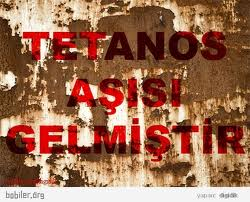 Bakım
En az 10 gün penisilin uygulanır.
Uyaranları azaltmak için çocuk sessiz, sakin bir ortama alınır. 
Çocuğun başında endotrakeal tüp, aspirasyon sondası, oksijen bağlantıları hazır bulundurulur. 
Çocuğun beslenmesi total paranteral nütrisyonla ya da gastrik tüple sağlanır. 
İsteme göre IV sıvı ve elektrolitler verilir.
Korunma
DaBT aşısı ile
2. ayın sonu
4. ayın sonu
6. ayın sonu
18. ayın sonu (rapel)
İlkokul 1. sınıf (rapel)
Td (erişkin tipi)
Ortaokul 8. sınıf (rapel)
Kaynaklar
Çavuşoğlu, H. (2015). Çocuk Sağlığı Hemşireliği Cilt I-II. (12. Baskı). Ankara: Sistem Ofset Basımevi.  
Durualp, E. (2016). Anne Çocuk sağlığı ve İlk Yardım. İçinde Öğretmenlik Alan Bilgisi Okul Öncesi Öğretmenliği. (2. Baskı). (Ed: N. Aral, Ü. Deniz ve A. Kan), 107-158, Ankara: Kısayol Yayıncılık.
Törüner, E.K. ve Büyükgönenç, L. (2012). Çocuk Sağlığı Temel Hemşirelik Yaklaşımları. Ankara: Göktuğ Yayıncılık.
Erdem, Y. (2015). Çocuk Hastalıkları. Ankara: Vize Yayıncılık.
Deniz, Ü. ve Önder, Ö.R. (2015). Anne Çocuk Sağlığı ve İlk Yardım. Ankara: Nobel Akademik Yayıncılık.